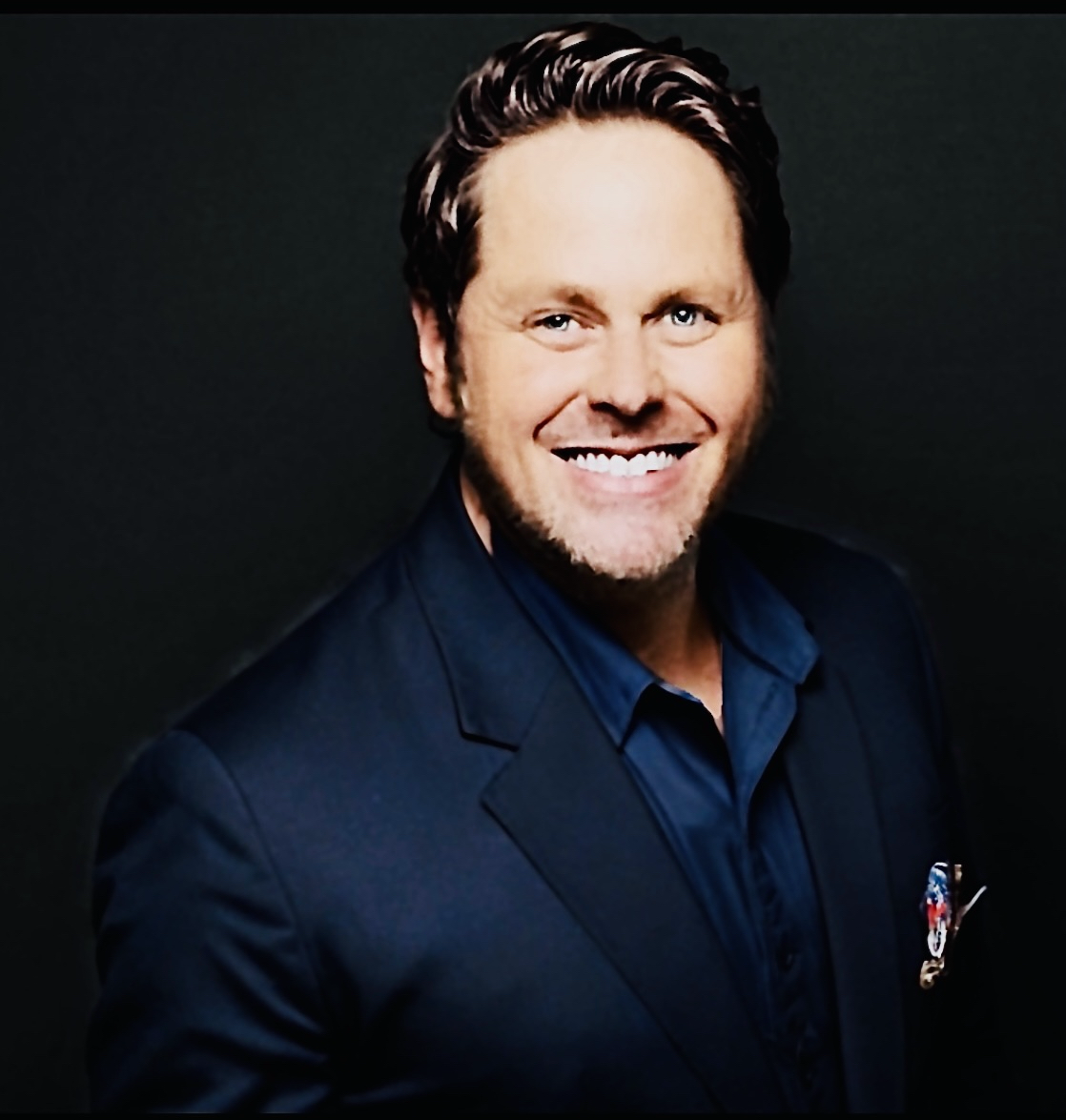 Cisco Academy Instructor Conference
Dustin Fitzner 
NetAcad/Digital Impact Office (DIO)BDM Texas, NM, AR, AL & MS
dfitzner@cisco.com
Let’s Connect
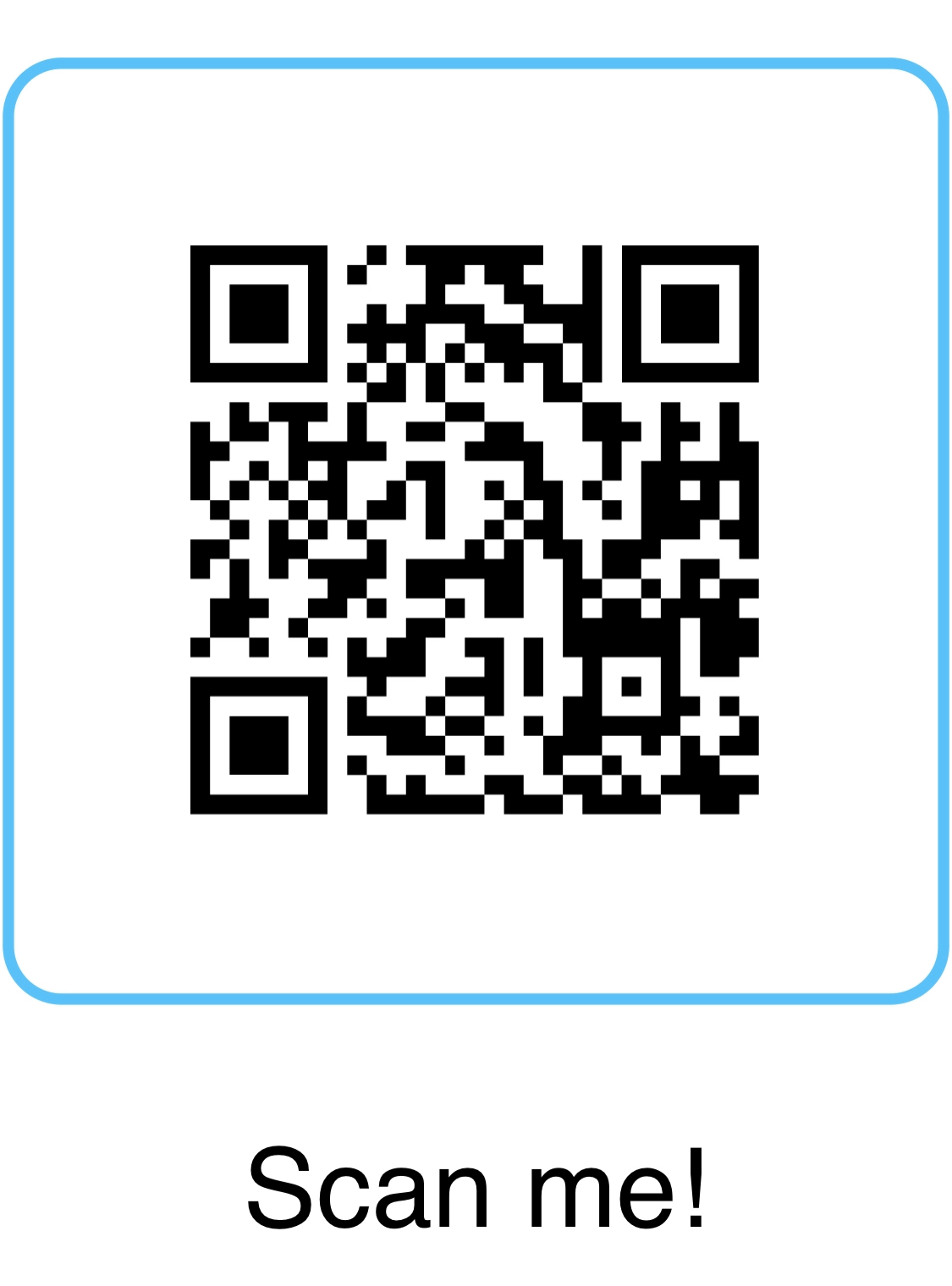 Recognition Program Stakeholders
The Cisco Networking Academy® Recognition Program formally acknowledges the outstanding accomplishments and contributions of instructors, academies and ASC/ITC  partners around the world.
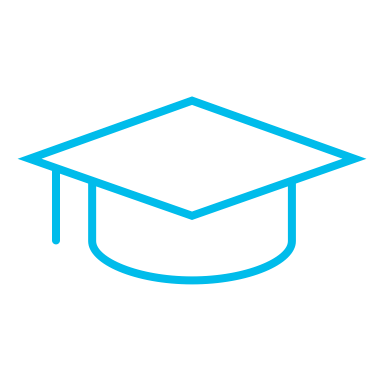 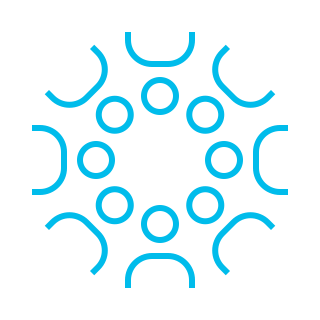 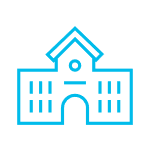 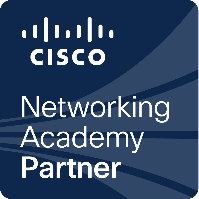 Partners
Academies
Instructors
Learners
ASC and ITC partners provide support to academies and prepare and authorize new and current Cisco Networking Academy instructors to teach Cisco Certification Aligned courses.
Instructors are teachers at academies who deliver Cisco Networking Academy content and support learners along their learning journey.
Learners consume Networking Academy content from academies through in-person or remote instruction and self-enrol options to improve their career prospects in IT.
Academies teach technical skills and provide career building opportunities to learners using the Cisco Networking Academy curriculum, services and tools.
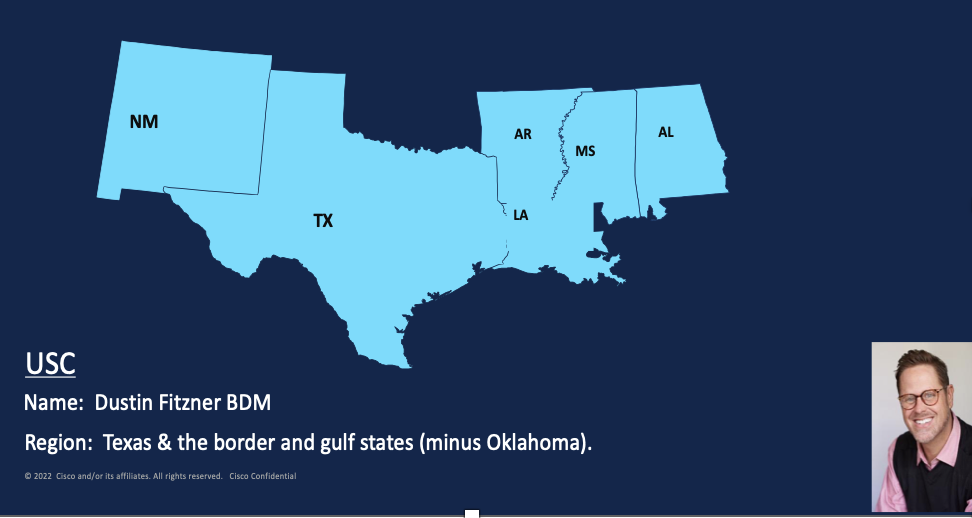 Dustin Fitzner 
NetAcad Digital Impact Office (DIO)BDM Texas, NM, AR, AL & MS
dfitzner@cisco.com
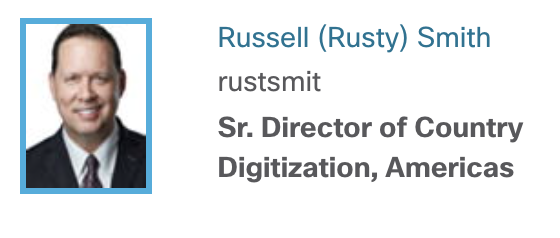 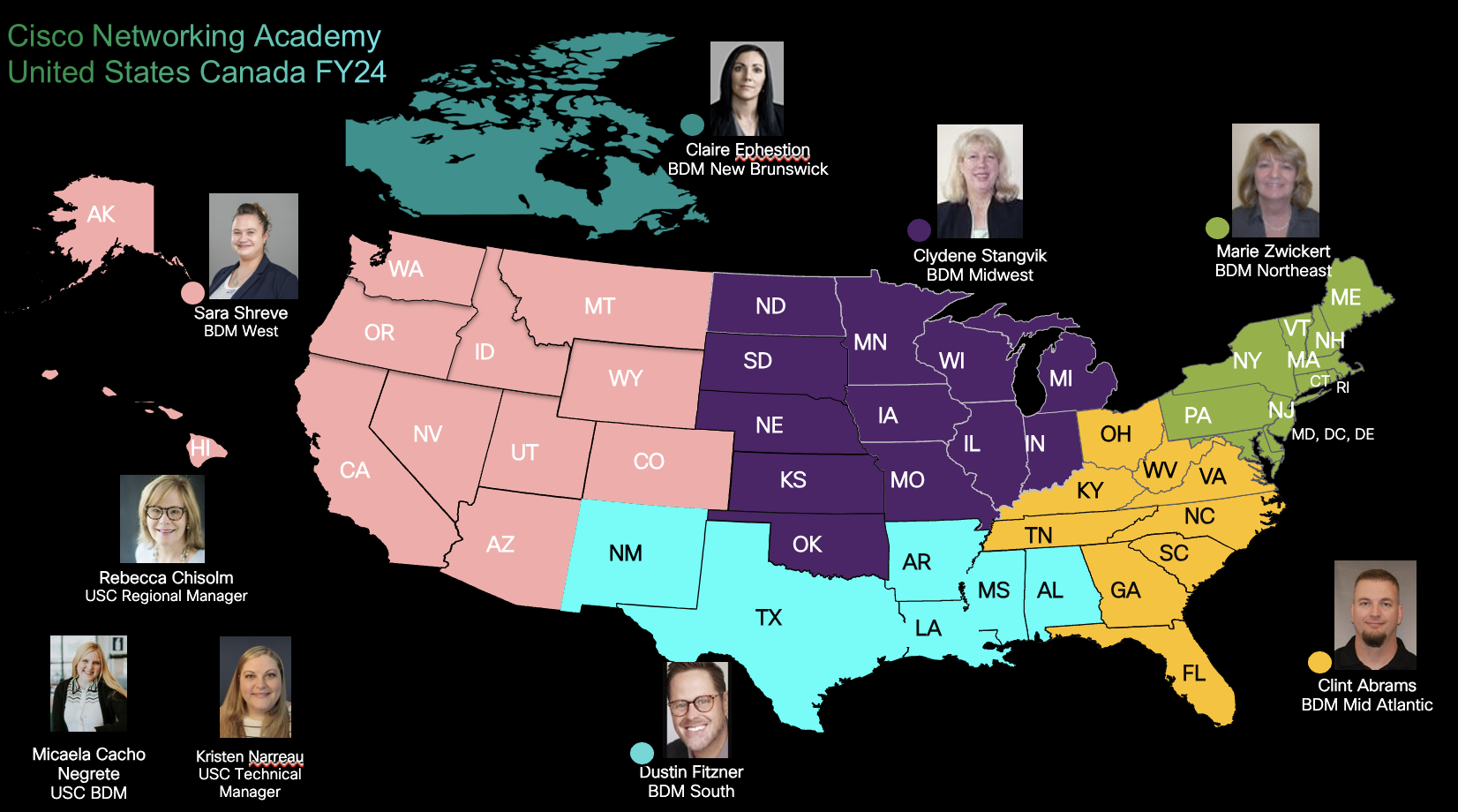 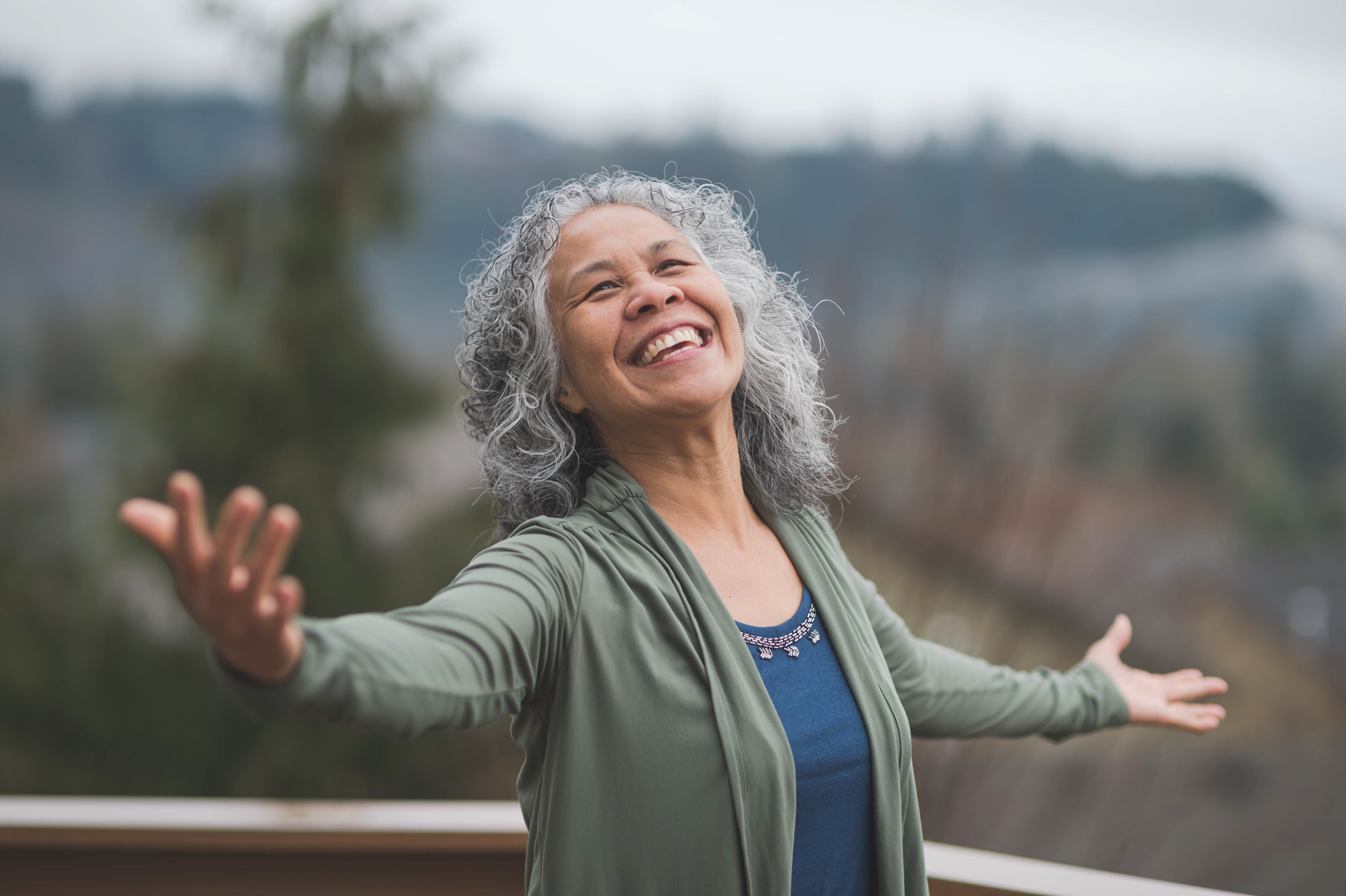 Simply The Best!  Better than all the rest!
Premier + Academy Service Center and Instructor Training Center
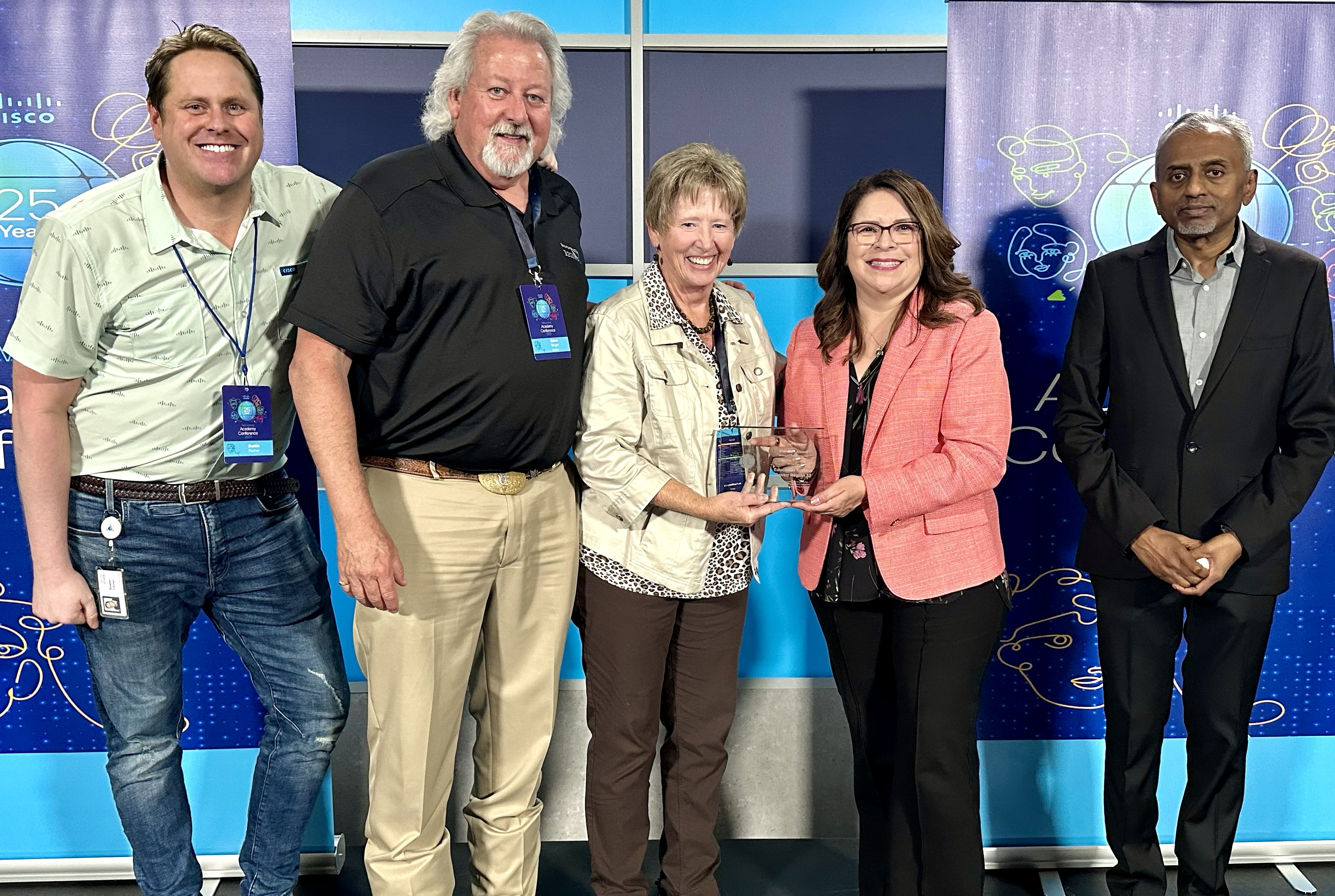 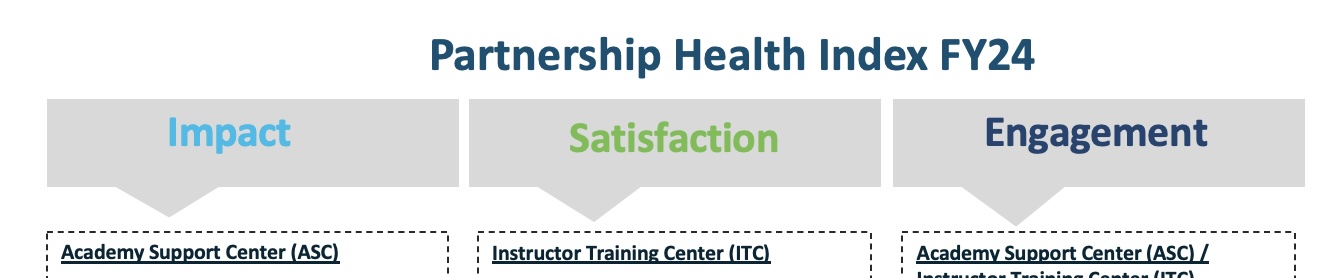 Top 5% scoring in the “Partnership Health Index FY24 - Premier +
Gay & Glenn
Instructor Shout out Tenure, one year, 5 years, 10 years and 10 plus?
TRIVIA for TECHY’s
Apps, Computers, websites and IT stuff 
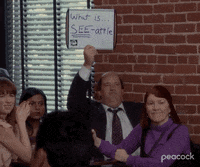 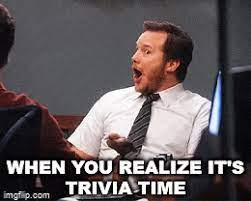 Control your Rage!
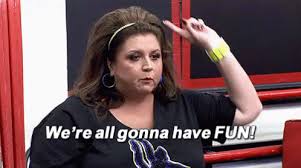 Apps, Websites, and Computers
Trivia Question # 1:  What was the most downloaded app of the 2010s? 
Trivia Question # 2: What programming language is named after a type of Indonesian coffee?
 Trivia Question # 3: One gigabyte is equal to how many megabytes? 
Trivia Question # 15: 
As of 2019, what company was the source of the largest-known data breach in history? 
Trivia Question # 16:
       What British computer scientist is widely credited with inventing the World Wide Web?

Trivia Question # 17: 
Unicode, the standard for character encoding used to represent multilingual text as binary, is the successor to what US encoding standard?
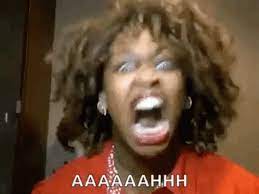 Let’s begin folks!
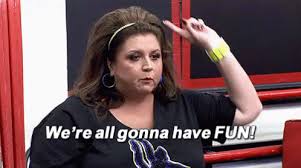 Apps, Websites, and Computers
Question: Who did Forbes name the youngest "self-made billionaire ever" in 2019?
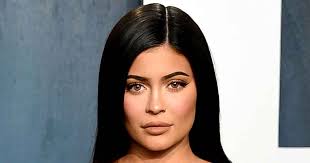 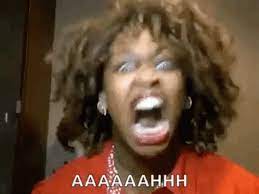 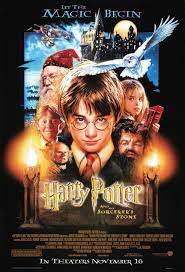 Apps, Websites, and Computers
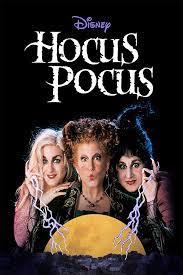 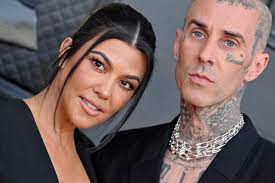 Apps, Websites, and Computers
K Dashian
Apps, Websites, and Computers


Delixioua Computer term cookie
Pay pal Hawaii Kayak
Cambridge
Networking, Routing concepts or preparing for CISCO EIGRP exams. It has multiple choice questions. So, let's try out this quiz. Take your...
Questions: 14  |  Attempts: 115   |  Last updated: Mar 20, 2023
Sample Question
W
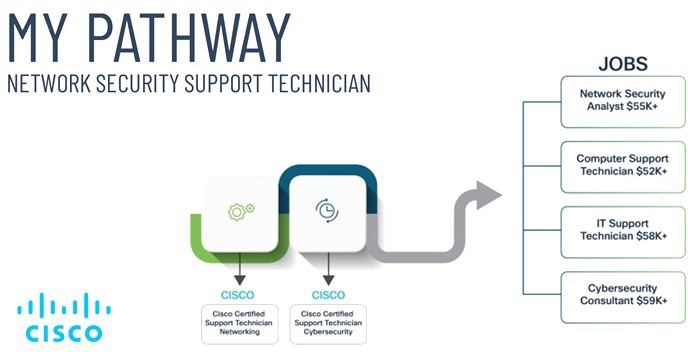 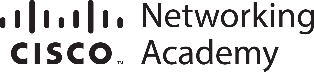